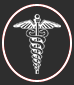 Παιδιατρικό Ιστορικό(Θεωρία)
Αγγελική Α Καρατζά
Παιδιατρική Κλινική Πανεπιστημίου Πατρών
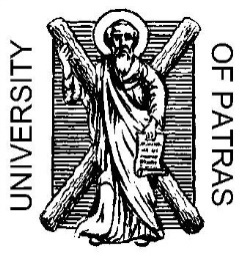 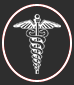 Εκπαιδευτικοί στόχοι (Ι)
Κατανόηση διαφορετικότητας του περιεχομένου του παιδιατρικού ιστορικού σε σχέση με εκείνο των ενηλίκων
Κατανόηση πώς η ηλικία του παιδιού επιδρά στον τρόπο λήψης επαρκούς ιστορικού
 Εκμάθηση λήψης ικανοποιητικού ιστορικού από ασθενείς διαφορετικών ηλικιακών ομάδων (<1 έτους, 1-5 ετών, > 5 ετών)
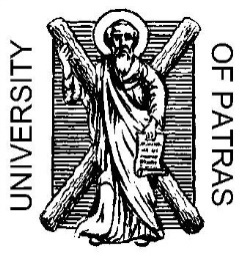 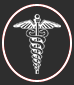 Εκπαιδευτικοί στόχοι (ΙΙ)
Κατανόηση των περιορισμών της «έμμεσης» λήψης του ιστορικού (από τους συνοδούς & κηδεμόνες)
Εκμάθηση χρησιμοποίησης του κατάλληλου λεξιλογίου και σωστής κατάλληλου τρόπου  έκφρασης των ερωτήσεων 
Διαχωρισμός των περιπτώσεων που απαιτείται λήψη αναλυτικού ιστορικού και εκείνων που χρειάζεται περισσότερο εστιασμένο ιστορικό
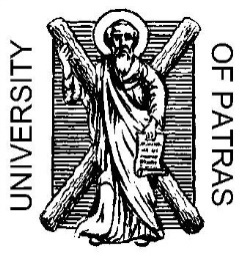 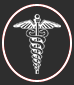 Παράδειγμα
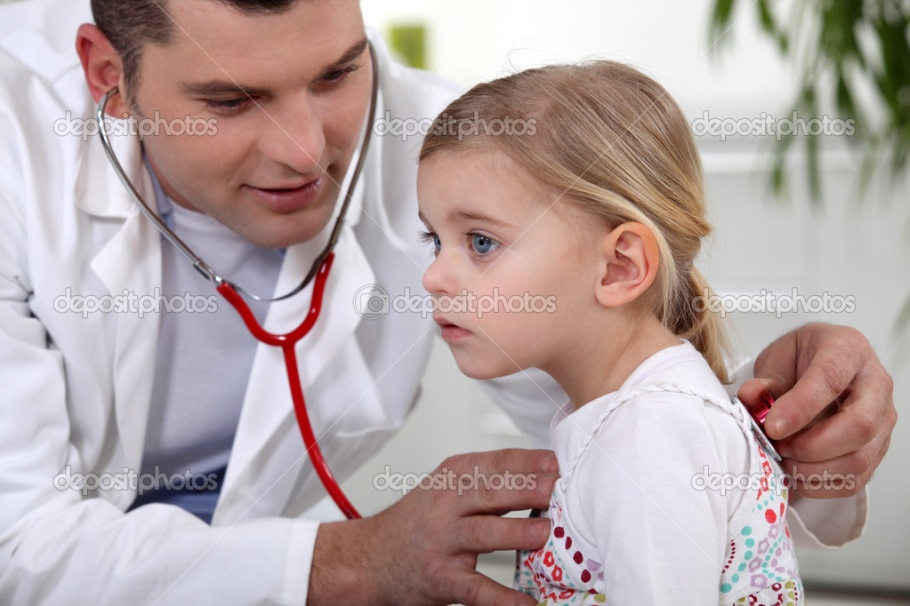 Κορίτσι ηλικίας 5 ετών
Εισαγωγή στην Π/Δ Κλινική το προηγούμενο βράδυ
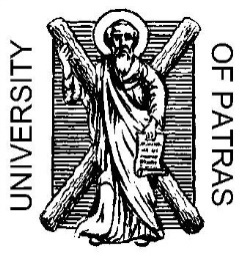 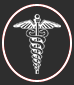 (Α) Τα βασικά μέρη
Ημερομηνία
Στοιχεία ταυτότητας
		- Ονοματεπώνυμο
		- Πατρώνυμο - μητρώνυμο
		- Ημερομηνία γέννησης		
		- Διεύθυνση
		- Τηλέφωνο επικοινωνίας
Πηγή πληροφοριών
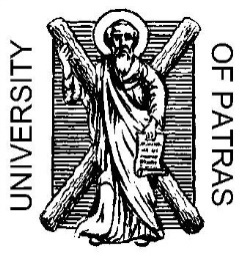 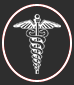 (Α) Τα βασικά μέρη
Κύριο ενόχλημα (αιτία προσέλευσης στο γιατρό)

Παρούσα νόσος
		- Περιγραφή προβλήματος στο χρόνο
		- Αντιδράσεις περίγυρου
		- Αντιμετώπιση
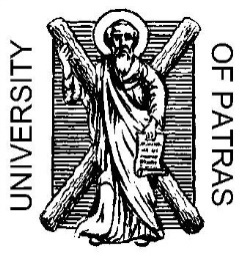 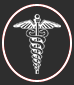 (Α) Τα βασικά μέρη
Κύριο ενόχλημα (αιτία προσέλευσης στο γιατρό)
	Βήχας και αναπνευστική δυσχέρεια
Παρούσα νόσος
	- Ρινοκαταρροή, βήχας και θερμοκρασία μέχρι 38ο C από 24ώρου
	- Προοδευτικά επιδείνωση του βήχα
	- Συριγμός («βράσιμο») τις πρώτες πρωινές ώρες
	- Μεταφορά στο νοσοκομείο από το ΕΚΑΒ
	- Ιστορικό άσθματος από 4ετίας
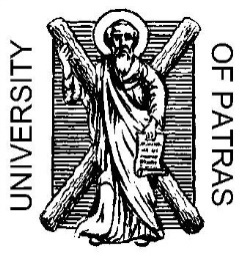 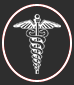 Ατομικό αναμνηστικό
Βιβλιάριο υγείας - Φάκελος ασθενή

Προγεννητικά προβλήματα μητέρας
	- Επιπλοκές εγκυμοσύνης 
	- Φάρμακα
Περιγεννητικό ιστορικό
	- Ηλικία κύησης 
	- Βάρος γέννησης
	- Μέθοδος τοκετού
	- Επιπλοκές
	- Κατάσταση στη γέννηση 
	- Νοσηλεία στη ΜΕΝ
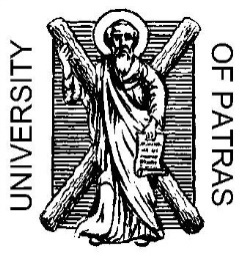 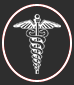 Ατομικό αναμνηστικό
Βιβλιάριο υγείας - Φάκελος ασθενή

Προγεννητικά προβλήματα μητέρας
	- Υγιής 
	- Κύηση χωρίς προβλήματα
Περιγεννητικό ιστορικό
	- 38 εβδομάδων 
	- 3200 γραμμάρια
	- Φ.Τ.
	- Έξοδος το 3ο 24ωρο
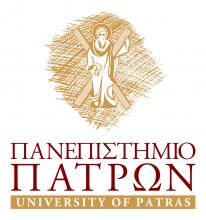 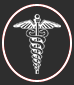 Ατομικό αναμνηστικό
Διατροφή και καμπύλες ανάπτυξης
		- Μητρικός θηλασμός
		- Ηλικία εισαγωγής στερεών τροφών
		- Διαιτητικά προβλήματα
		- Ειδική δίαιτα

Ψυχοκινητική εξέλιξη
		- Αδρή κινητικότητα
		- Ομιλία - Ακοή
		- Λεπτή κινητικότητα - Όραση
		- Ψυχολογική ανάπτυξη–κοινωνικότητα - συμπεριφορά
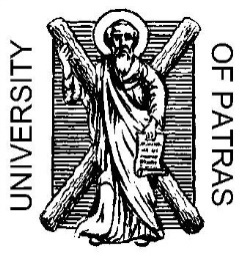 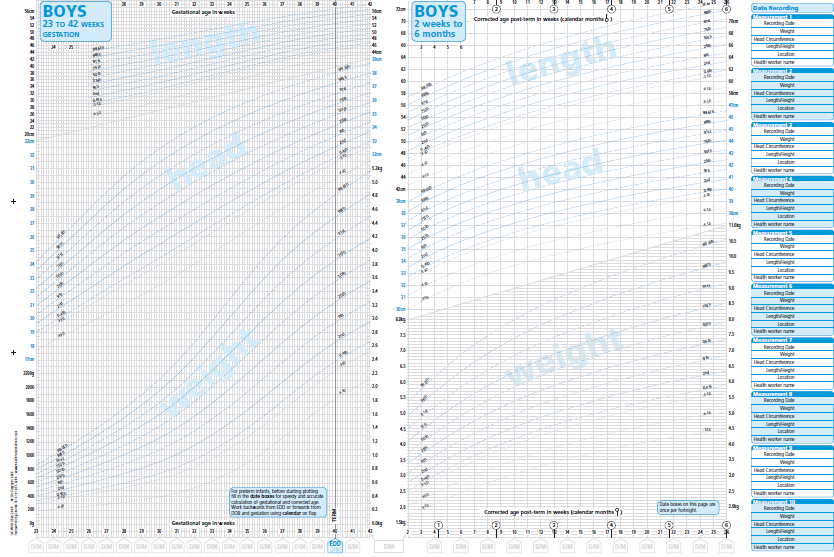 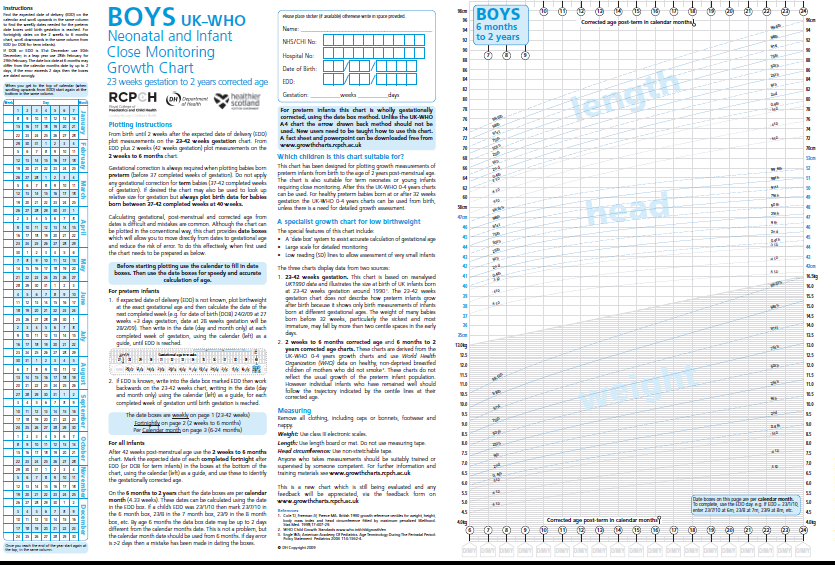 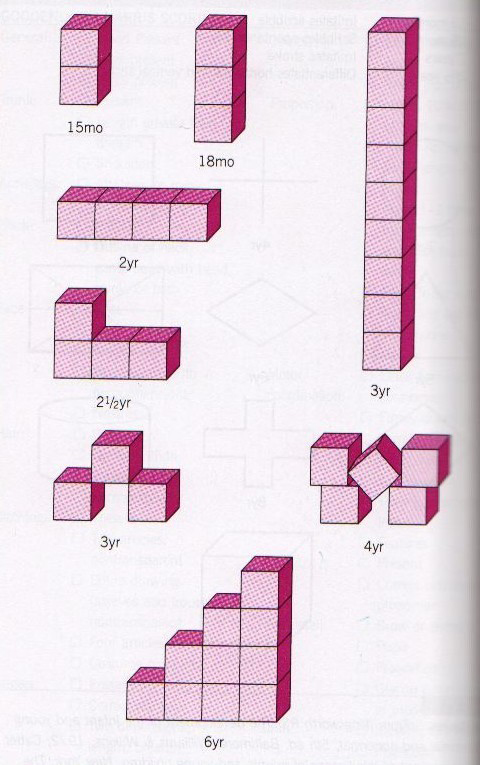 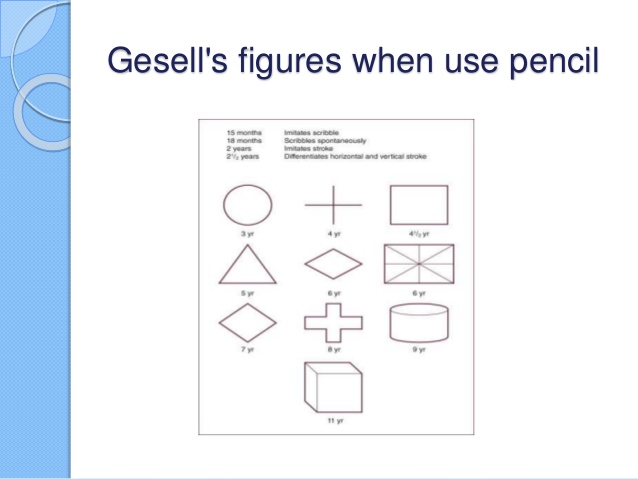 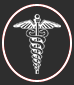 Ατομικό αναμνηστικό
Ύπνος – παιχνίδι – σχολείο – σεξουαλικότητα - προσωπικότητα 
Εμβολιασμοί
Screening tests – άλλες εξετάσεις
Αλλεργίες – χρόνιες νόσοι
Προηγούμενες νόσοι – νοσηλείες – εγχειρήσεις
Επαφή με λοιμώδη νοσήματα – γενική κατάσταση - φάρμακα
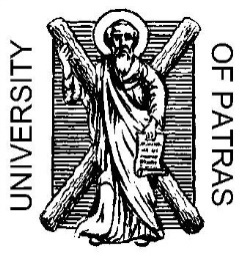 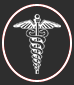 Ατομικό αναμνηστικό
Αλλεργία στα φυστίκια
Άσθμα από 4ετίας - βήχας στην άσκηση 
Φάρμακα
	- Beclomethasone 200 μg x 2
	- Salbutamol PRN
 Μαθήτρια Α’ Δημοτικού
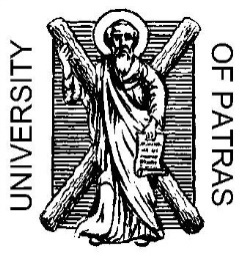 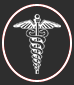 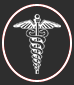 Οικογενειακό αναμνηστικό
Κληρονομικό ιστορικό
Κοινωνικο-οικονομική κατάσταση
	- Επάγγελμα γονέων
	- Μέλη οικογένειας
	- Διαμονή
	- Σχολείο - παιδικός σταθμός
Μία τυπική ημέρα του παιδιού
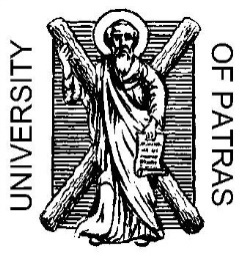 37
3
33
5
Γενεαλογικό δεντρο
Άσθμα στην παιδική ηλικία
Άσθμα
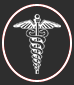 Ανασκόπηση συστημάτων (I)
Αναπνευστικό ® Βήχας – συριγμός – δύσπνοια

Καρδιαγγειακό ® Προκάρδιο άλγος

Γαστρεντερικό ® έμετοι – διάρροιες – κοιλιακό άλγος

Ουροποιογεννητικό ® ενούρηση – δυσουρικά ενοχλήματα

Νευρικό – οφθαλμοί ® σπασμοί - κεφαλαλγία
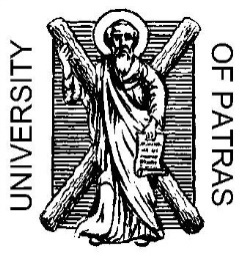 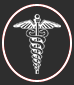 Ανασκόπηση συστημάτων (II)
ΩΡΛ ® ωτίτιδα – βαρυκοϊα

Μυοσκελετικό ® παραμορφώσεις – αρθραλγία

Δέρμα ® εξάνθημα

Γενικά συμπτώματα ® πυρετός – κόπωση

Νοητική λειτουργία ® συμπεριφορά - συγκέντρωση
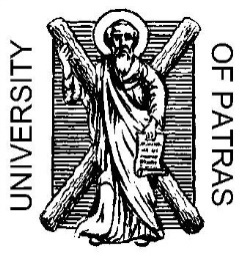 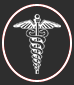 Ειδικοί τύποι ιστορικού
Περιληπτικό ιστορικό 
	(γύρω από το σύμπτωμα)

Εξειδικευμένο ιστορικό
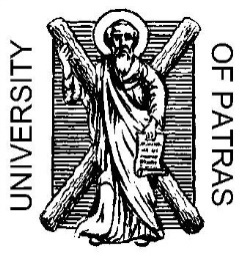 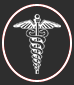 Ερωτήσεις που πρέπει να απαντηθούν:
Γιατί έχει έρθει ο άρρωστος στο γιατρό ;

Τι ανησυχεί πραγματικά τον γονέα ;

Γιατί τον ανησυχεί ;
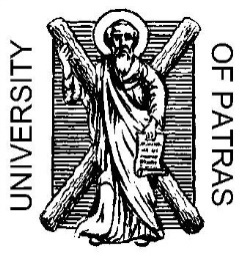 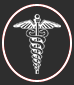 (Β) Ιδιαιτερότητες παιδιατρικού ιστορικού
Συλλογή πληροφοριών από 3ο πρόσωπο
Περιβάλλον λήψης ιστορικού
Η μητέρα είναι συνήθως η πηγή του ιστορικού
Ζητήματα συμμόρφωσης με την αγωγή
Συμμετοχή του παιδιού στο ιστορικό
		- Πιθανόν από 3-4 ετών
		- Συνήθως από 8 ετών
		- Σχεδόν πάντα από 13 ετών
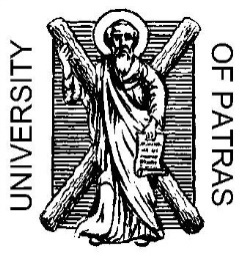 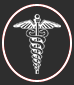 (Β) Ιδιαιτερότητες παιδιατρικού ιστορικού
Η επικοινωνία με το παιδί κατά τη λήψη του ιστορικού
«Μυστικά» σχετικά με τα παιδιά:
		- Ψιθυριστή ομιλία
		- Όχι «αφ’υψηλού»
		- Γελάστε μόνο όταν αστειεύονται
		- Μην αστειεύεστε υπερβολικά
		- Αποτρέψτε τους γονείς από το να τα 	 		  
            μαλώνουν ή να τα προσβάλλουν μπροστά σας
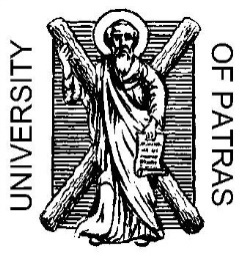 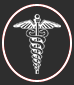 Ιστορικό εφήβου
Λήψη ιστορικού ενώπιον των γονέων
Λήψη ιστορικού ιδιαιτέρως
Φυσική εξέταση απουσία των γονέων
Συζήτηση και με τους γονείς
Οι γονείς λαμβάνουν τις τελικές αποφάσεις
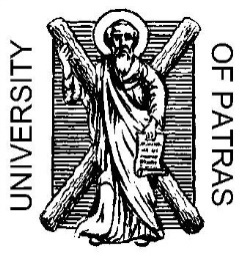 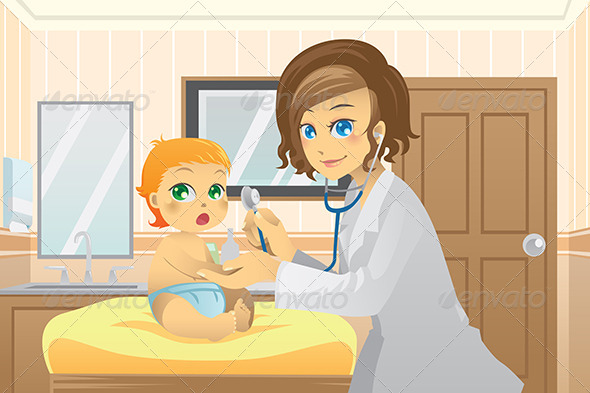 ΔΙΑΛΕΙΜΜΑ !!!